ΤΑ ΔΙΚΑΙΩΜΑΤΑ ΤΩΝ ΠΑΙΔΙΩΝ
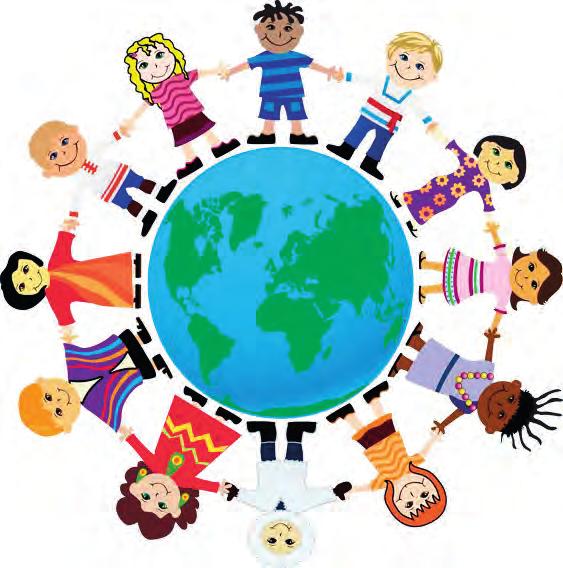 Βρείτε με την βοήθεια της μαμάς ή του μπαμπά τη σωστή λεξούλα και μάθετε με ένα δημιουργικό και ευχάριστο τρόπο κάποια από βασικά  δικαιώματά σας. 
Ποια είναι η σωστή ή πρώτη ή η δεύτερη;
ΟΜΠΡΕΛΑ
ΟΝΟΜΑ
ΟΝΟΜΑ
ΦΑΓΗΤΟ
ΦΑΛΑΙΝΑ
ΦΑΓΗΤΟ
ΝΕΡΟ
ΝΑΝΟΣ
ΝΕΡΟ
ΡΟΔΑ
ΡΟΥΧΑ
ΡΟΥΧΑ
ΣΗΜΑΙΑ
ΣΠΙΤΙ
ΣΠΙΤΙ
ΟΙΚΟΓΕΝΕΙΑ
ΟΥΡΑΝΟΣ
ΟΙΚΟΓΕΝΕΙΑ
ΣΧΟΛΕΙΟ
ΣΥΝΝΕΦΟ
ΣΧΟΛΕΙΟ
ΠΑΓΩΤΟ
ΠΑΙΧΝΙΔΙ
ΠΑΙΧΝΙΔΙ
ΦΙΛΙ
ΦΙΛΟΙ
ΦΙΛΟΙ
ΑΓΑΠΗ
ΑΛΟΓΟ
ΑΓΑΠΗ
ΥΠΟΒΡΥΧΙΟ
ΥΓΕΙΑ
ΥΓΕΙΑ
ΠΑΛΑΤΙ
ΠΑΤΡΙΔΑ
ΠΑΤΡΙΔΑ
ΕΙΡΗΝΗ
ΕΛΙΚΟΠΤΕΡΟ
ΕΙΡΗΝΗ
ΙΠΠΟΤΗΣ
ΙΣΟΤΗΤΑ
ΙΣΟΤΗΤΑ
Δημιουργός Μάκρα Βασιλεία ΠΕ60 νηπιαγωγός